安全乘坐电梯
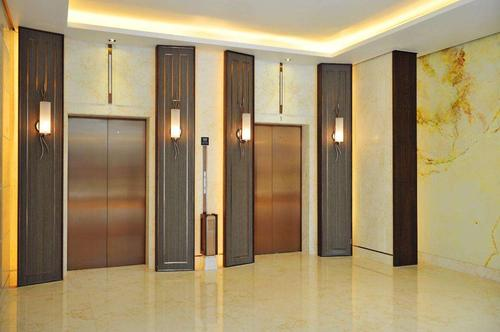 自动扶梯
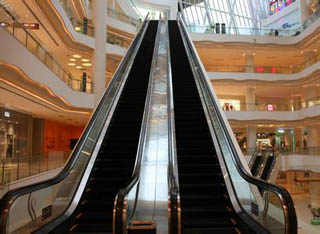 直梯
小朋友们，大家都乘坐过电梯吗？今天我们就来学习如何安全乘坐电梯，和应对突发状况。
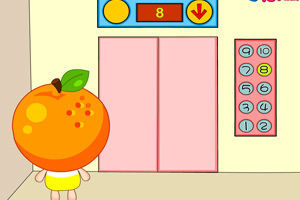 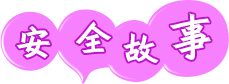 我们来看一段小故事吧！
小黄鸭打电话给皮皮猴说要去皮皮猴家玩。
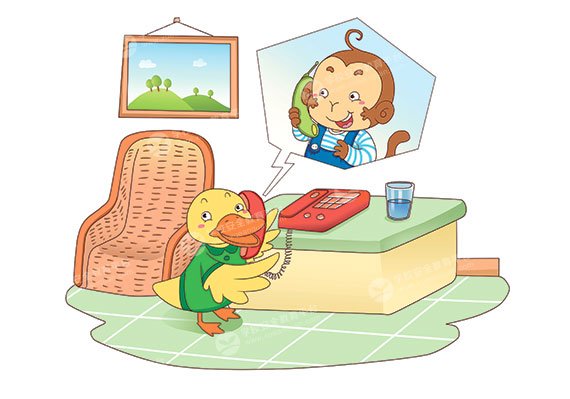 小黄鸭拎着一大桶冰淇淋来到了皮皮猴家楼下，准备乘坐电梯。
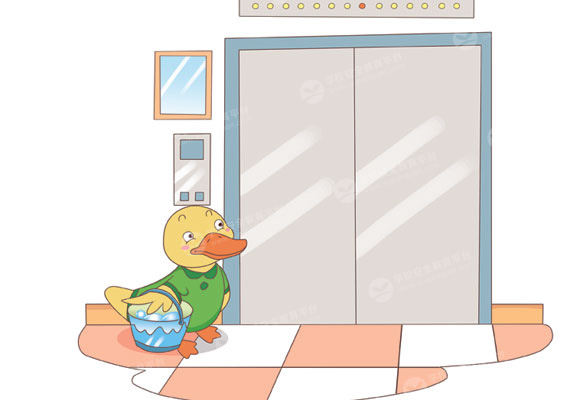 皮皮猴家住在101层，小黄鸭走进电梯按了101。突然电梯“咯噔”一下停在了五十层，长毛狗吓坏了！小黄鸭第一时间拨打了电梯里的求救电话，然后安抚乱跳乱叫的长毛狗，请他吃冰淇淋。
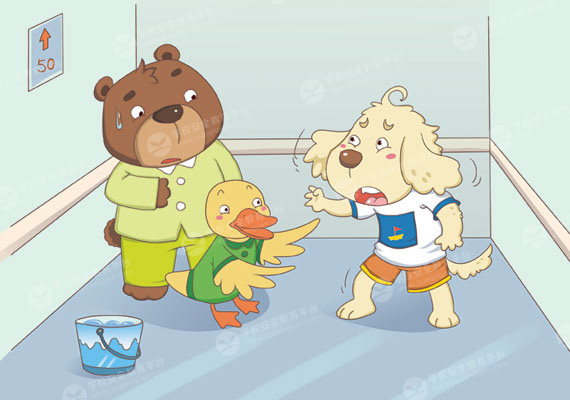 黑熊特别紧张，开始砸电梯门，小黄鸭又请闷热难受的黑熊吃冰淇淋。
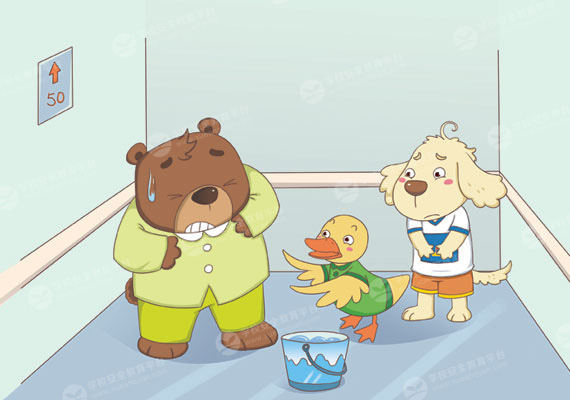 这时，皮皮猴、大眼猫还有维修工人赶到50层。
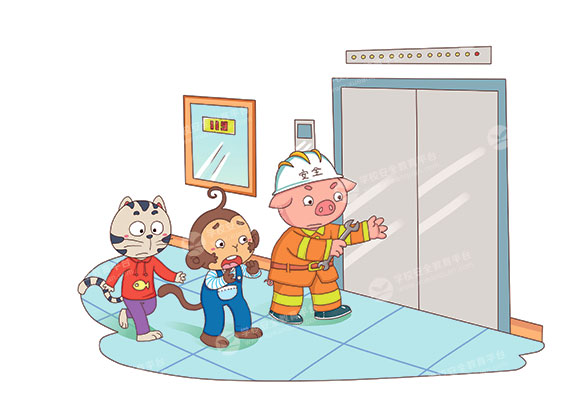 电梯终于修好了，三个小伙伴拥抱在一起。
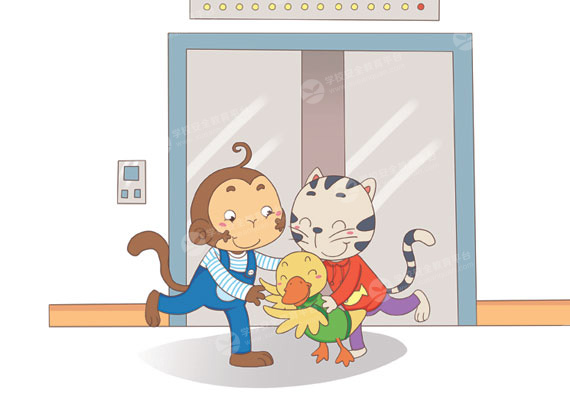 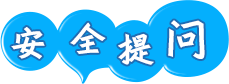 1.小黄鸭乘坐的电梯停在了哪一层？
电梯停在了50层。
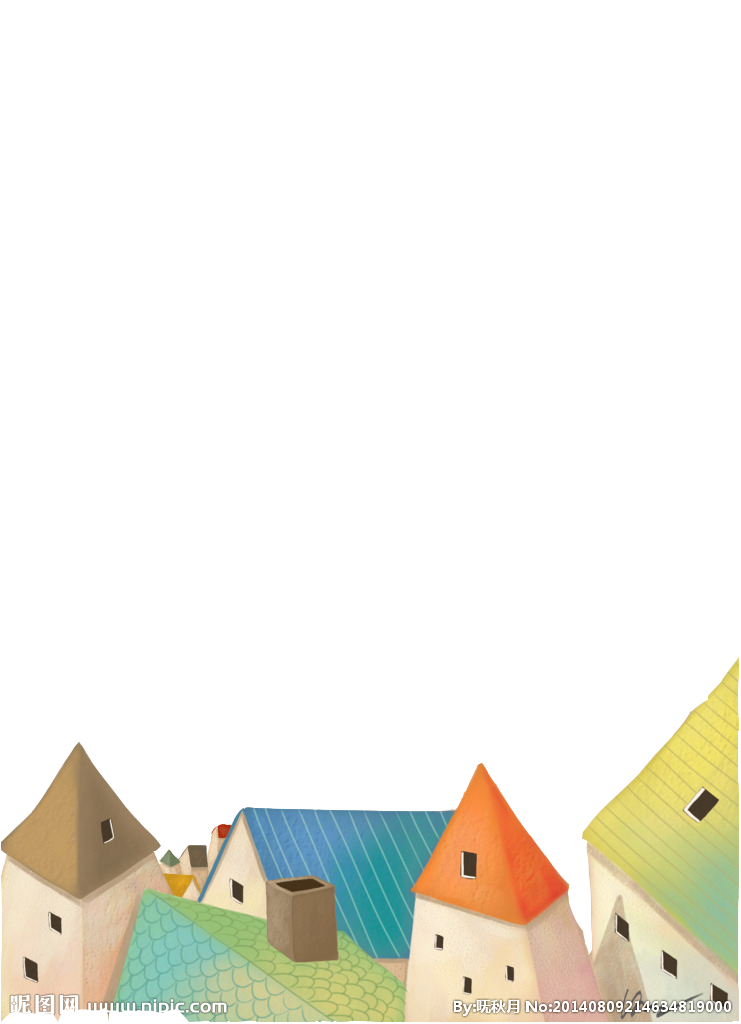 2.电梯停运时，小黄鸭第一时间做了什么?
它立刻让自己冷静下来，拨打了电梯里的求救电话。
3.长毛狗和黑熊都做了哪些危险动作？
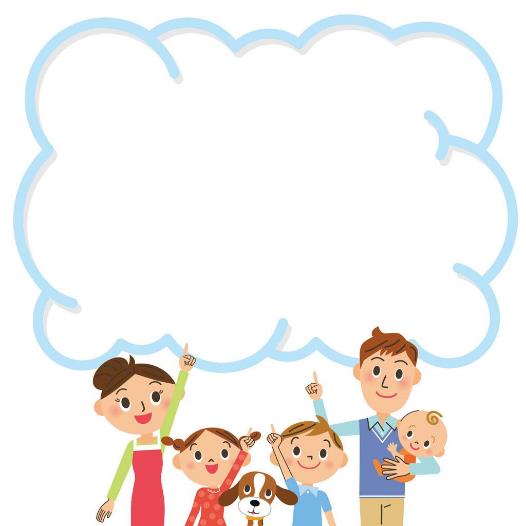 乱蹦乱跳
砸电梯的门
你坐过电梯吗？如何文明乘坐电梯？
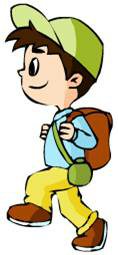 耐心等待其他人上电梯，不在电梯里打闹。
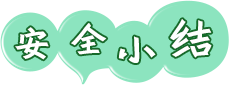 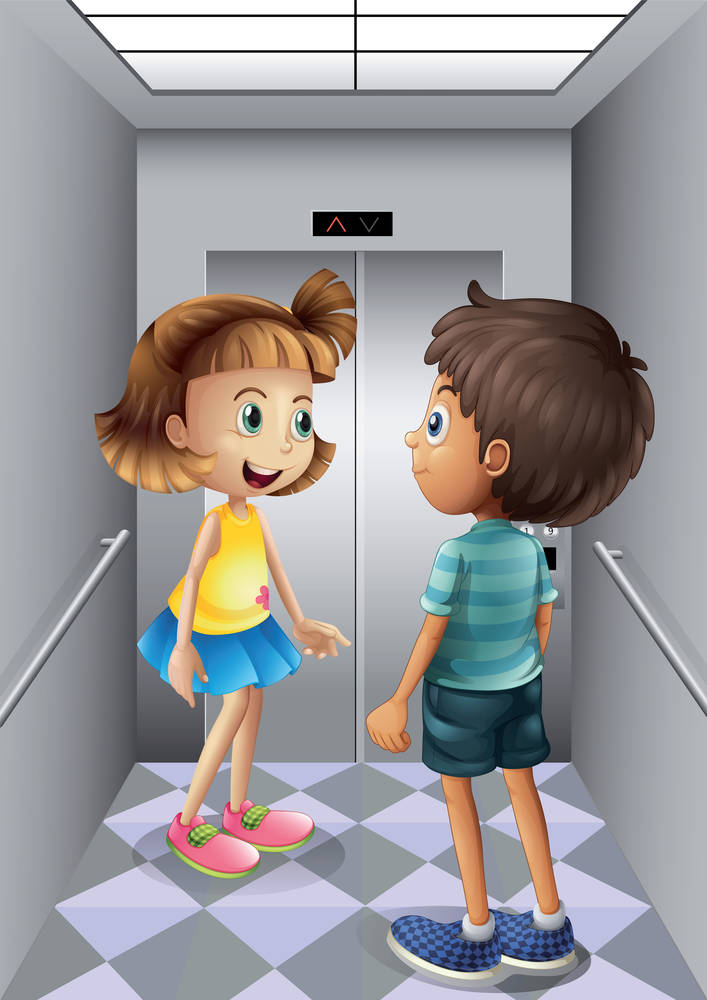 乘坐电梯时，不要在电梯里跑动、打闹；
电梯门正在关闭时，不能用手、脚等阻止关门；
不乘坐超载电梯，不倚靠电梯门；
当电梯出现故障时，不要惊慌。先按报警按钮，如无应答，再拨物业、维保应急电话，耐心等待救援。
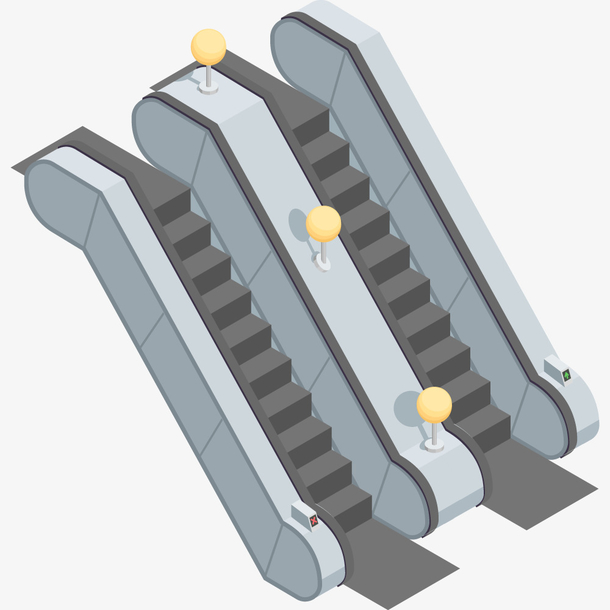 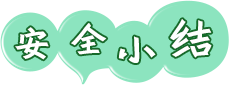 乘坐自动扶梯时，不将脚靠在围裙板上，若鞋带或裤边等不慎卷入缝隙，就会有危险；
不要将手放入梯级与围裙板的间隙内，以免夹伤；
不要在自动扶梯上逆行、攀爬、玩耍等；
我们小朋友的好奇心强，上行过程中千万不要把头部伸出扶梯向下看，这样容易导致意外发生。
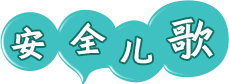 儿童乘电梯，成人需跟随。
停稳再进入，勿要靠厢门。
用手按按钮，严禁去撞击。
电梯运行时，挤门很危险。
若遇意外事，请把警铃按。
文明乘电梯，跑跳危险多。
你学会安全乘坐电梯了吗？